1861: The Country Goes to War
The American Battlefield Trust
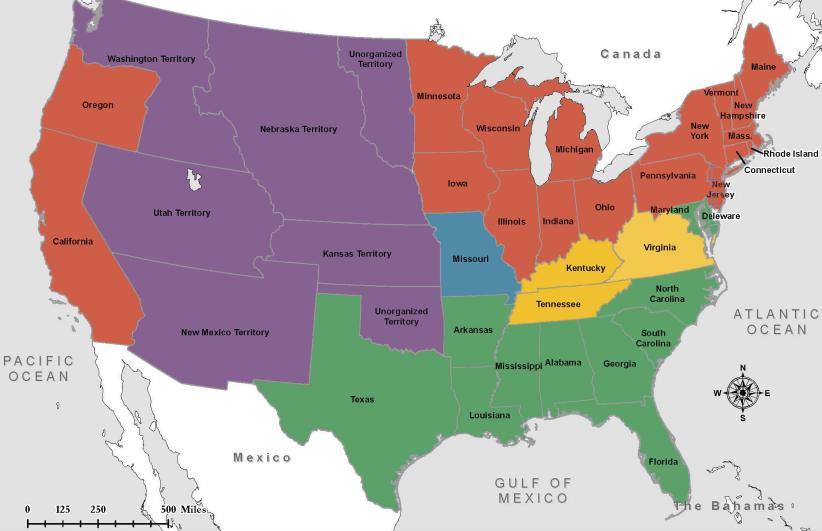 Lincoln Elected PresidentNovember 6, 1860
Red – Lincoln
Yellow – Bell
Blue – Douglas
Green – Breckinridge
Purple – Non-Voting Territories
South Carolina Secedes December 20, 1860
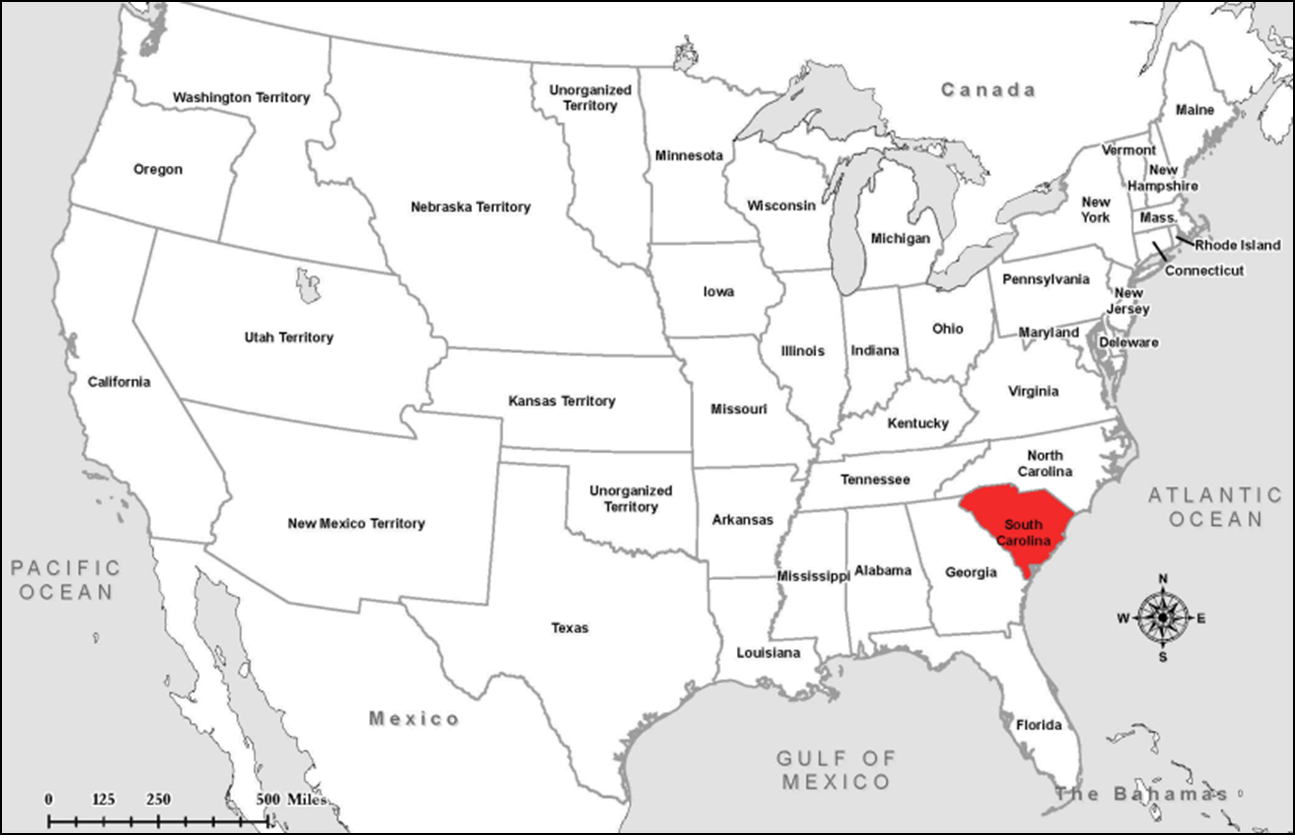 Shots FiredJanuary 9, 1861
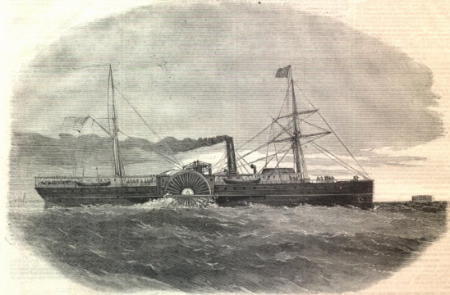 Shots were fired at daybreak at the steamship Star of the West.

The 250 United States troops on board were attempting to enter the harbor of Charleston for the purpose of communicating with Fort Sumter.
The Star of the West returned to sea after South Carolina troops fired on her.
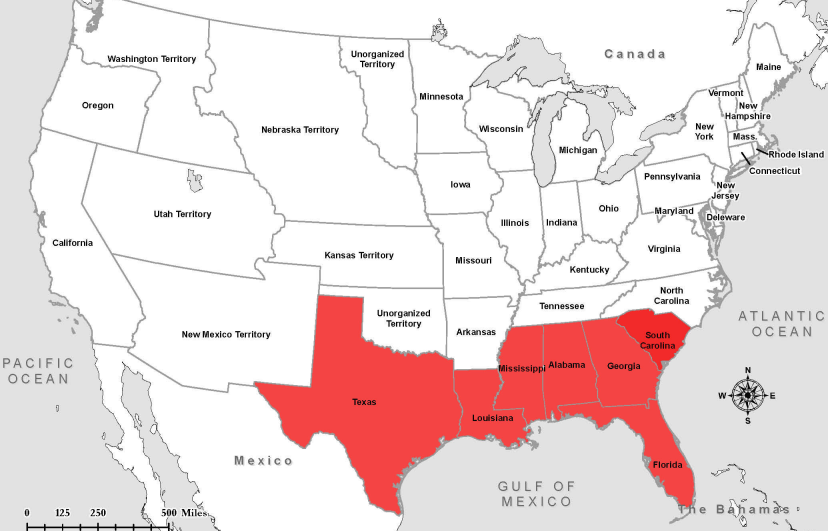 SecessionJanuary and February 1861
A President for the ConfederacyFebruary 9, 1861
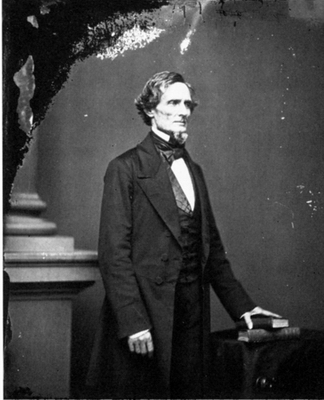 Jefferson Davis is chosen as the President of the Confederate States of America.

He will be elected that November.
Except from the Inaugural AddressJefferson Davis, President of the Confederate States of AmericaFebruary 18, 1861
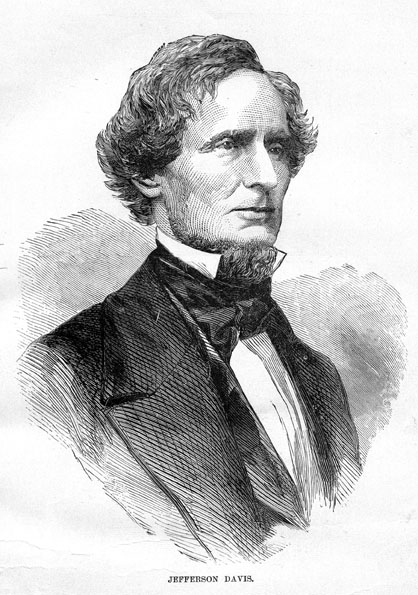 “I enter upon the duties of the office to which I have been chosen with the hope that the beginning of our career as a Confederacy may not be obstructed by hostile opposition to our enjoyment of the separate existence and independence which we have asserted, and, with the blessing of Providence, intend to maintain. Our present condition, achieved in a manner unprecedented in the history of nations, illustrates the American idea that governments rest upon the consent of the governed, and that it is the right of the people to alter or abolish governments whenever they become destructive of the ends for which they were established.”
Except from the Inaugural AddressAbraham Lincoln, President of the United States of AmericaMarch 4, 1861
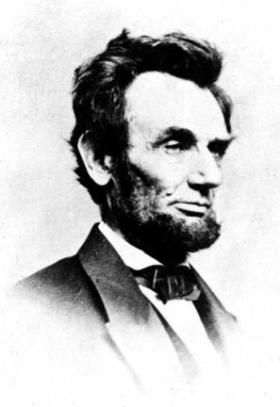 “In your hands, my dissatisfied fellow-countrymen, and not in mine, is the momentous issue of civil war. The Government will not assail you. You can have no conflict without being yourselves the aggressors. You have no oath registered in heaven to destroy the Government, while I shall have the most solemn one to ‘preserve, protect, and defend it.’”
Constitution of the Confederate States of AmericaMarch 11, 1861
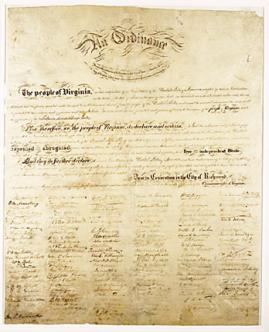 Preamble
“We, the people of the Confederate States, each State acting in its sovereign and independent character, in order to form a permanent federal government, establish justice, insure domestic tranquility, and secure the blessings of liberty to ourselves and our posterity invoking the favor and guidance of Almighty God do ordain and establish this Constitution for the Confederate States of America.”
Fort SumterApril 12, 1861
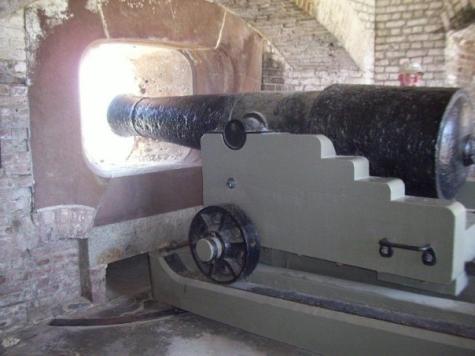 Confederate forces fired on the fort, which was unable to effectively fight back.  The United States surrendered Fort Sumter, Union forces left the following day. 

The firing upon Fort Sumter was the opening engagement of the American Civil War.
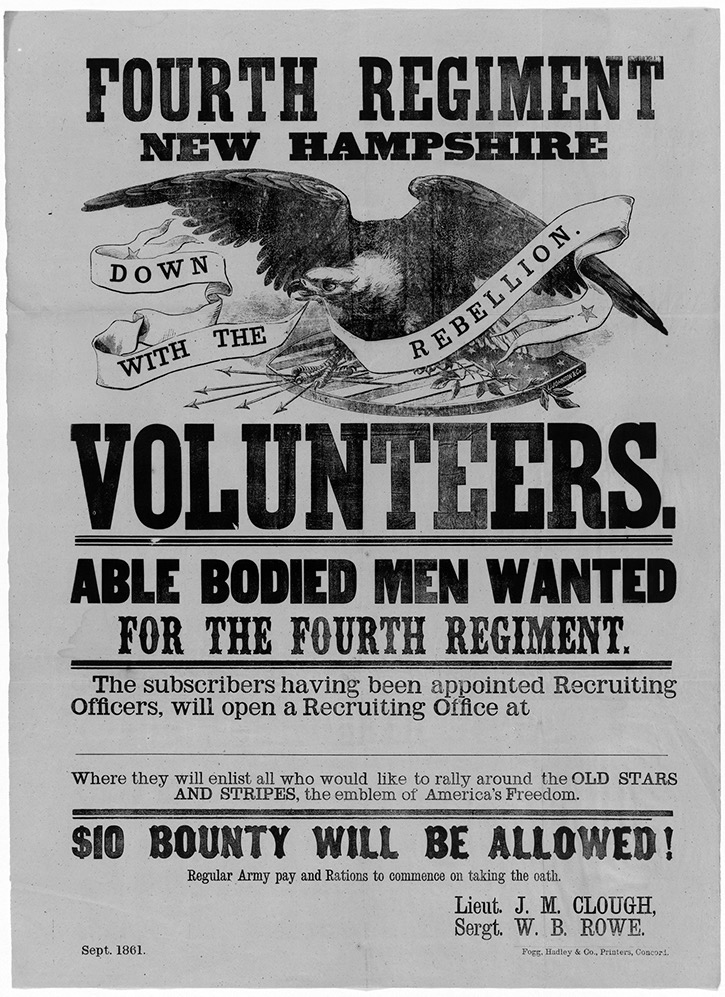 C A L L T O A R M S ! !75,000 VOLUNTEERS WANTEDWashington, April 15.Under the act of Congress for calling out the militia to execute the laws of the Union to suppress insurrection….- Simon Cameron, Secretary of War
April 17, 1861
[Speaker Notes: Confederate call to arms printed in Lexington, Kentucky, asking for volunteers to go to war in Virginia. April 17, 1861. State Library, Richmond, Virginia.

New York State Archives. New York (State). Department of Education. Division of Visual Instruction. Instructional glass lantern slides, ca. 1856-1939. Series A3045-78, No. 3659

http://digitalcollections.archives.nysed.gov/index.php/Detail/Object/Show/object_id/1110]
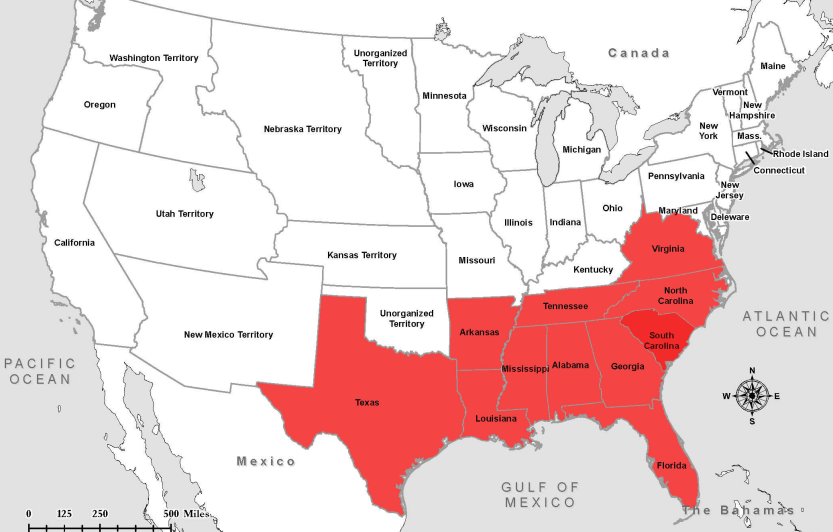 SecessionApril to June 1861
Virginia Joins the ConfederacyApril 17, 1861
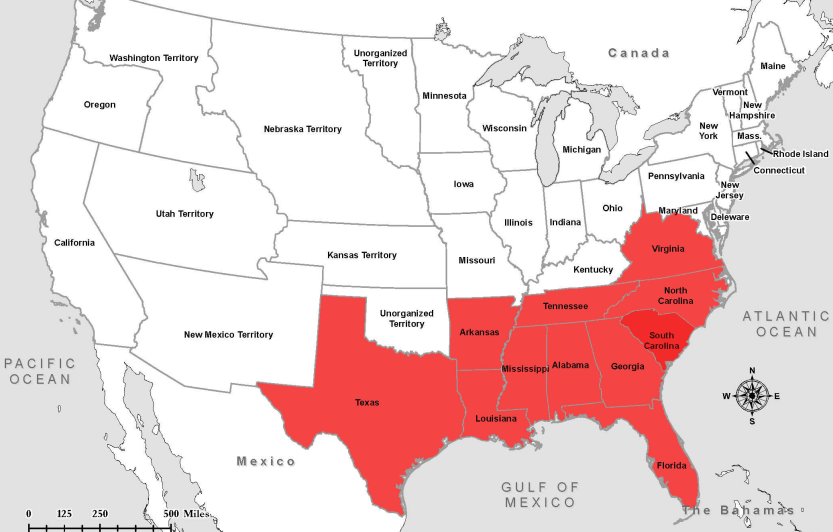 Virginia joins the Confederate States of America.

Richmond becomes the Capital of the Confederacy